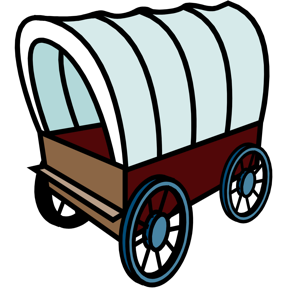 Mormon Pioneers in Arizona
Created by: Dawn Schmidt
Desert Vista High School

**Lesson created from experience in the Four Corners Institute-June 2011
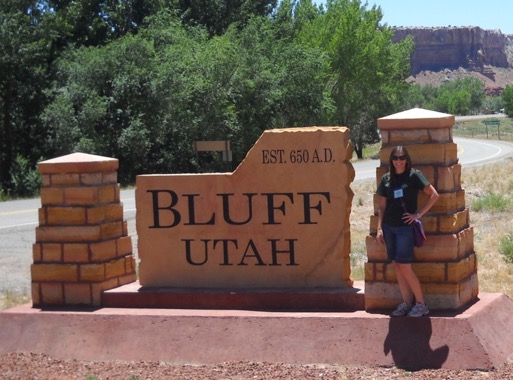 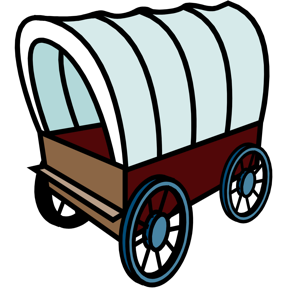 What 2 counties in Arizona have the largest % of LDS?
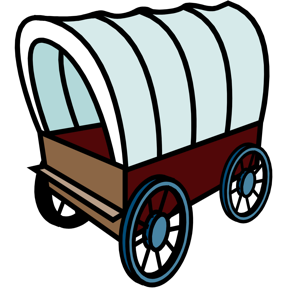 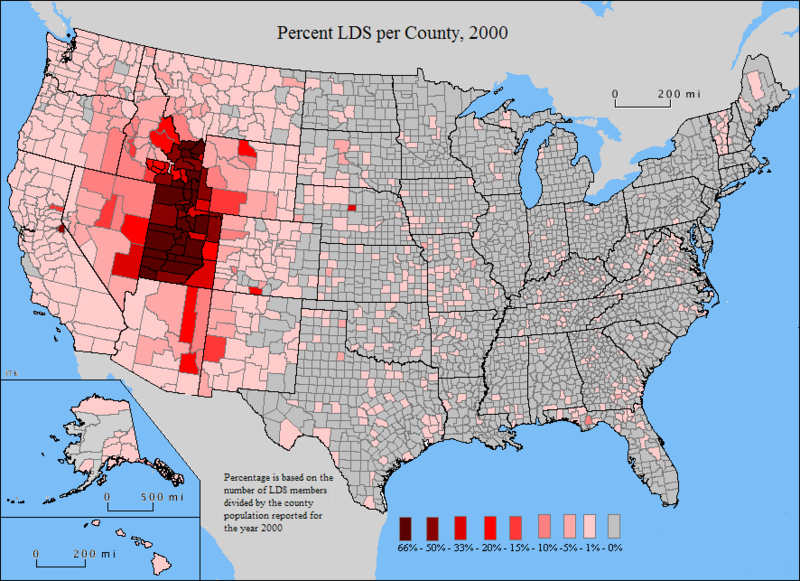 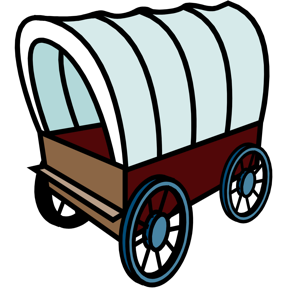 Answer:
Navajo and Graham
Next…Apache and Greenlee
Followed by Coconino, Gila and Maricopa

How is that possible????
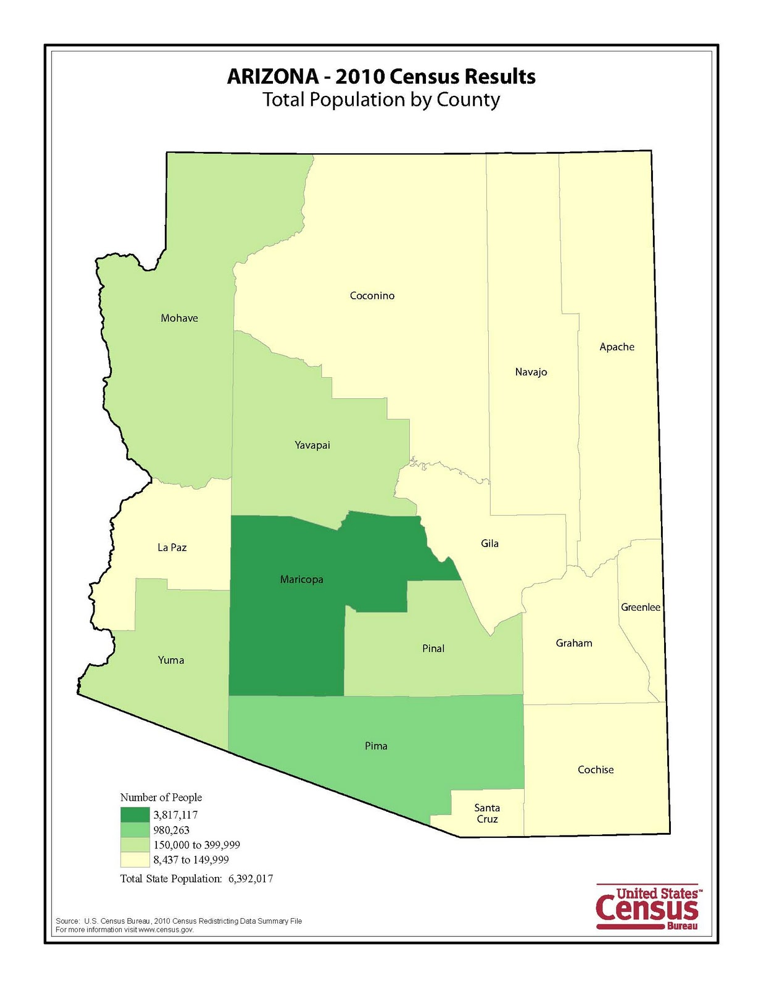 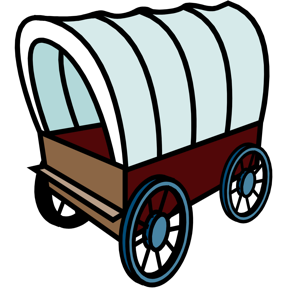 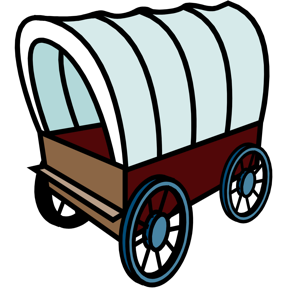 LDS Percentage of State PopulationArizona-5.5%
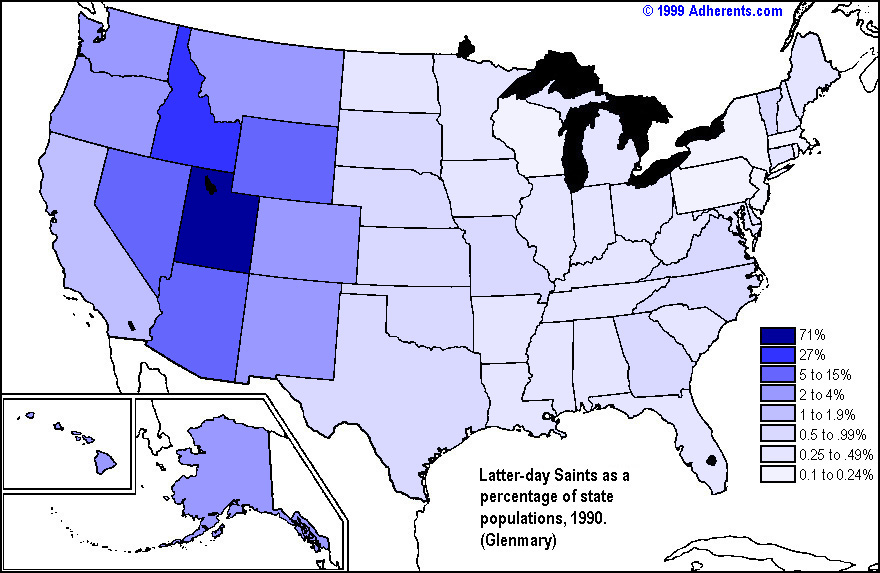 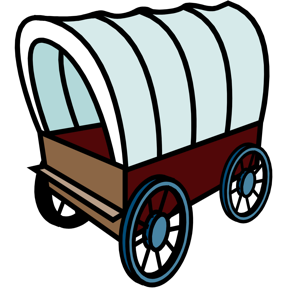 Brief History of Settlement
Saints aka Mormons wanted to settle the area from Salt Lake City to Sonora, Mexico at the request of Brigham Young
Would be referred to as the Deseret Region
Early Mormons began to move into Arizona in the early 1860s as result of exposure to the state through involvement with Mormon Battalion
Characteristics of Mormon Pioneer Settlements
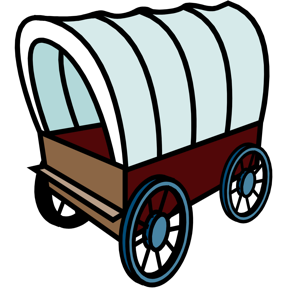 Water Source: Early pioneers were farmers
Streets: Were created wide enough so a wagon could turn around without backing up
Grid Pattern: City planning was established in Salt Lake City, Utah
North-south grid pattern, the center of town is usually at Main and Center with streets extending with avenues and streets labeled 1st, 2nd, etc coupled with the cardinal directions
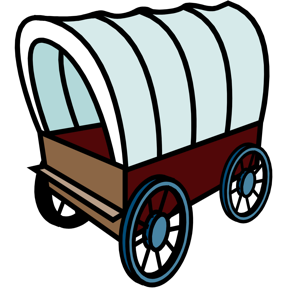 Characteristics-continued
Canals: Water crops sufficiently
Dams or reservoirs were created when necessary
Meeting House: Mormon church
Sustainability: Each house would have a garden plot and fruit trees
Trees: Would usually line the streets or side of town to serve as wind breaks
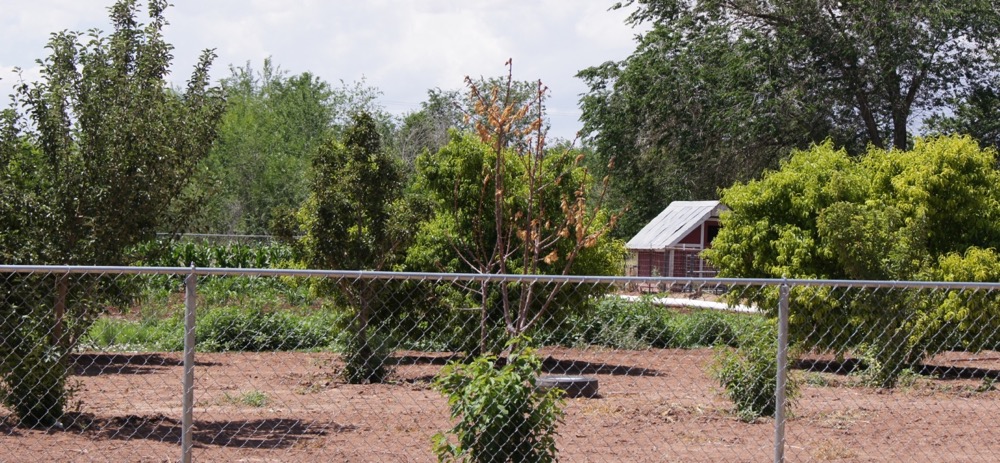 Fruit trees and garden plot in Woodruff, Arizona
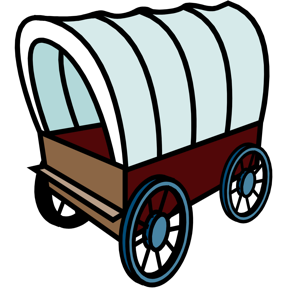 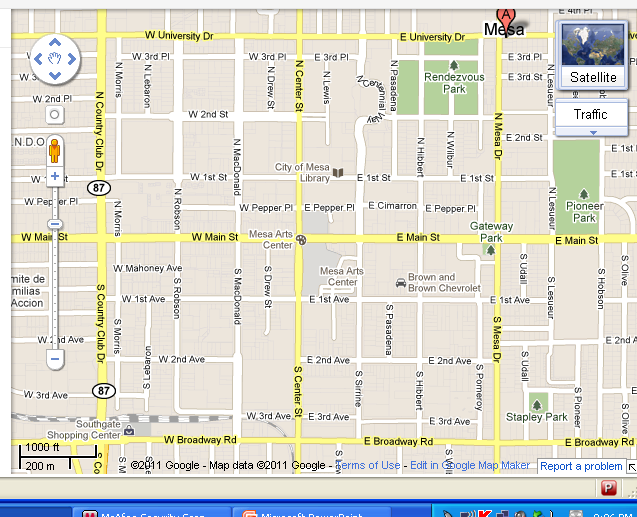 Does Mesa, Arizona fit this pattern?
Grid pattern with Main and Center
Main and Center
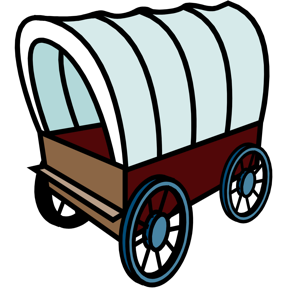 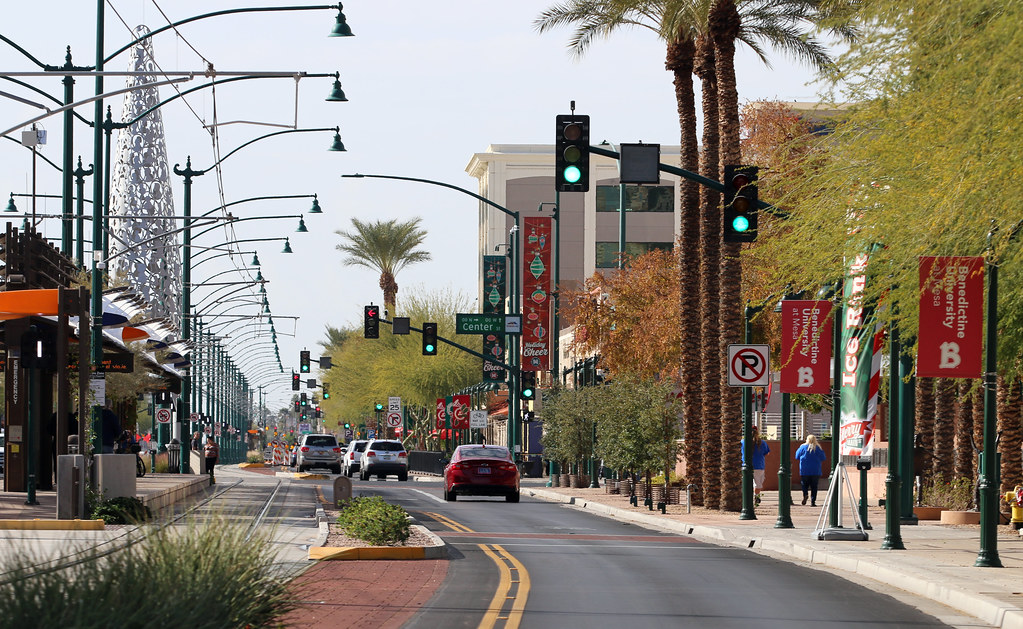 Wide Streets
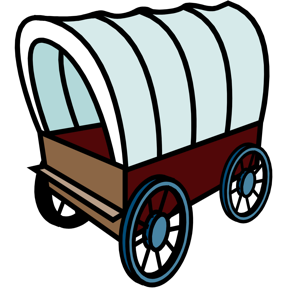 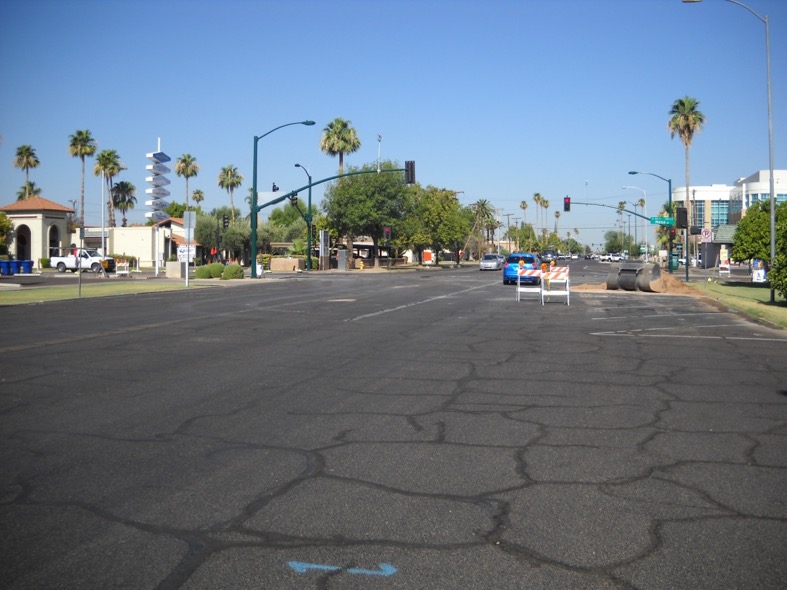 Water Source
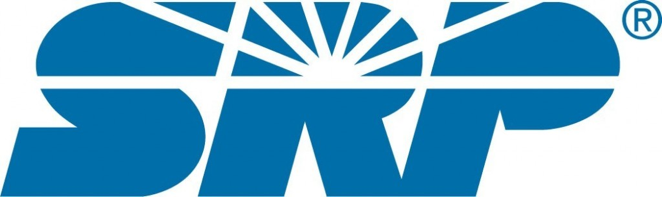 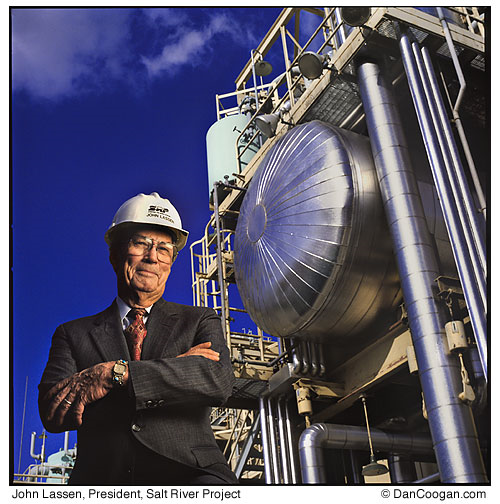 Canal System
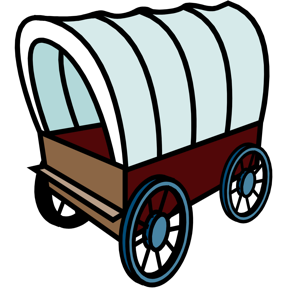 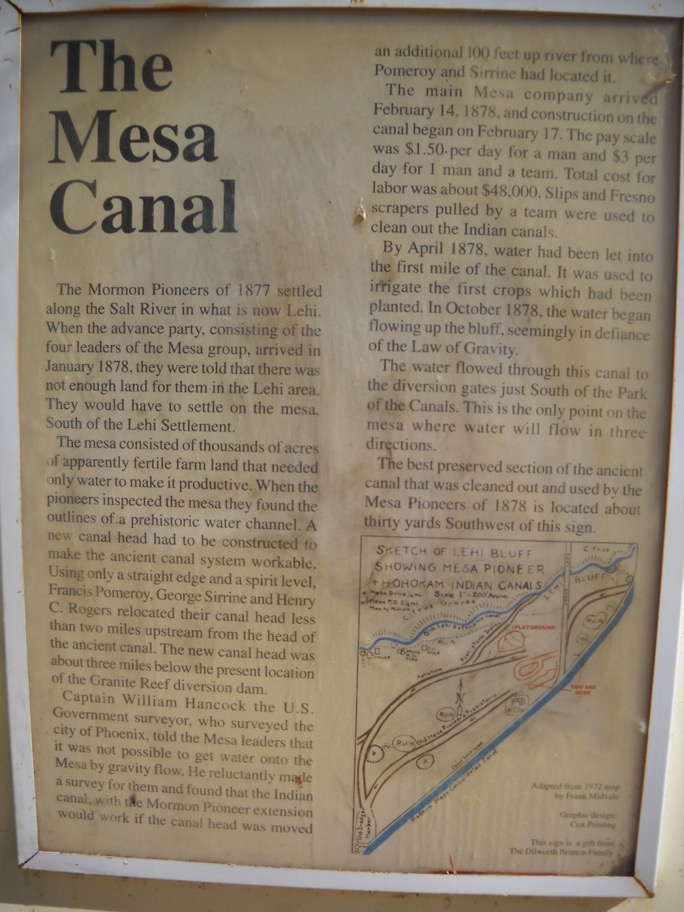 Original inhabitants, the Hohokam created the ancient canals and the Mormons discovered and re-used them.
Near the original site of Lehi.
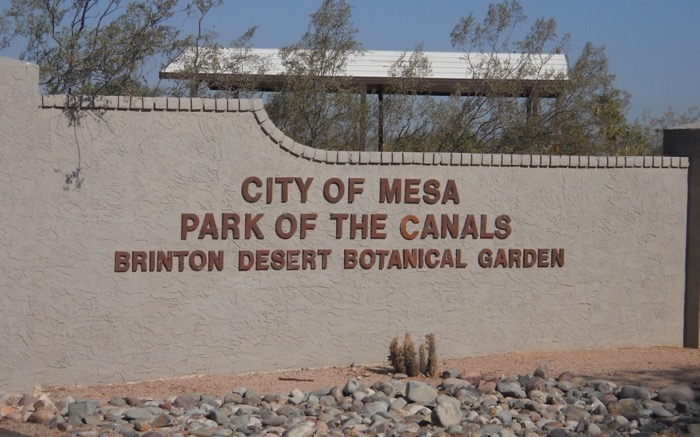 Ancient Canals
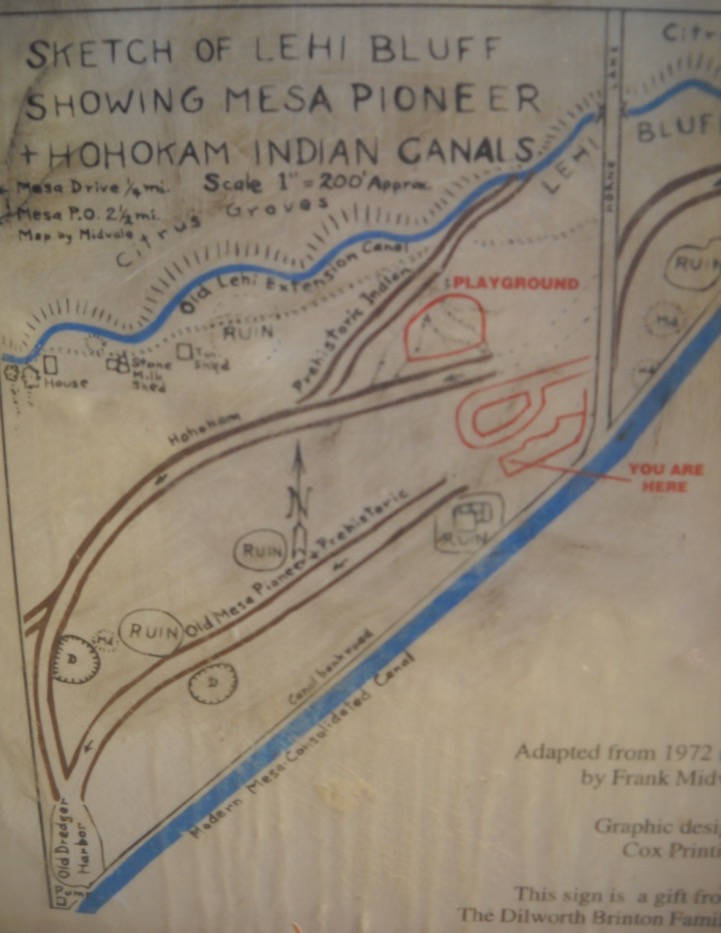 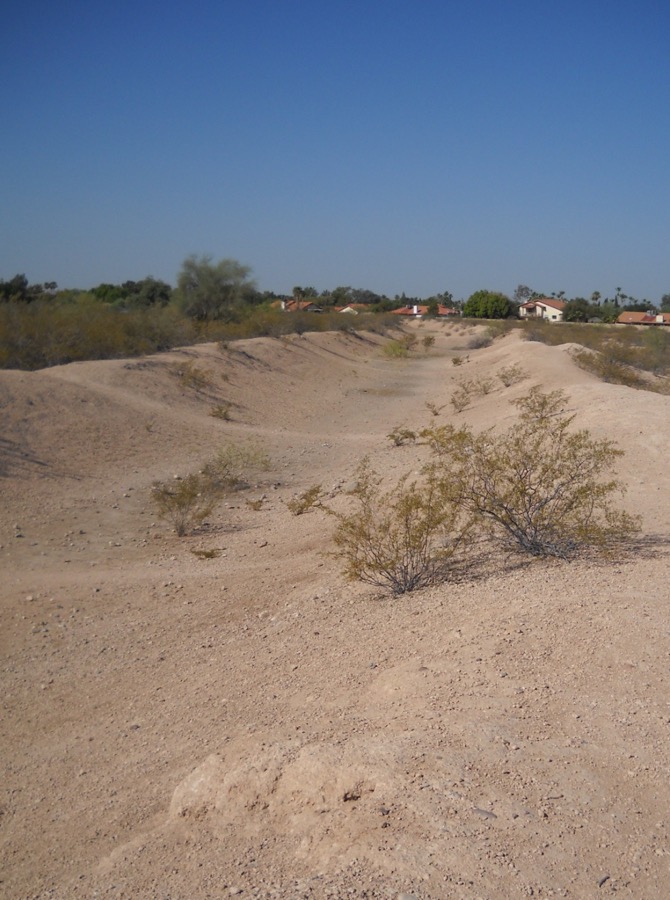 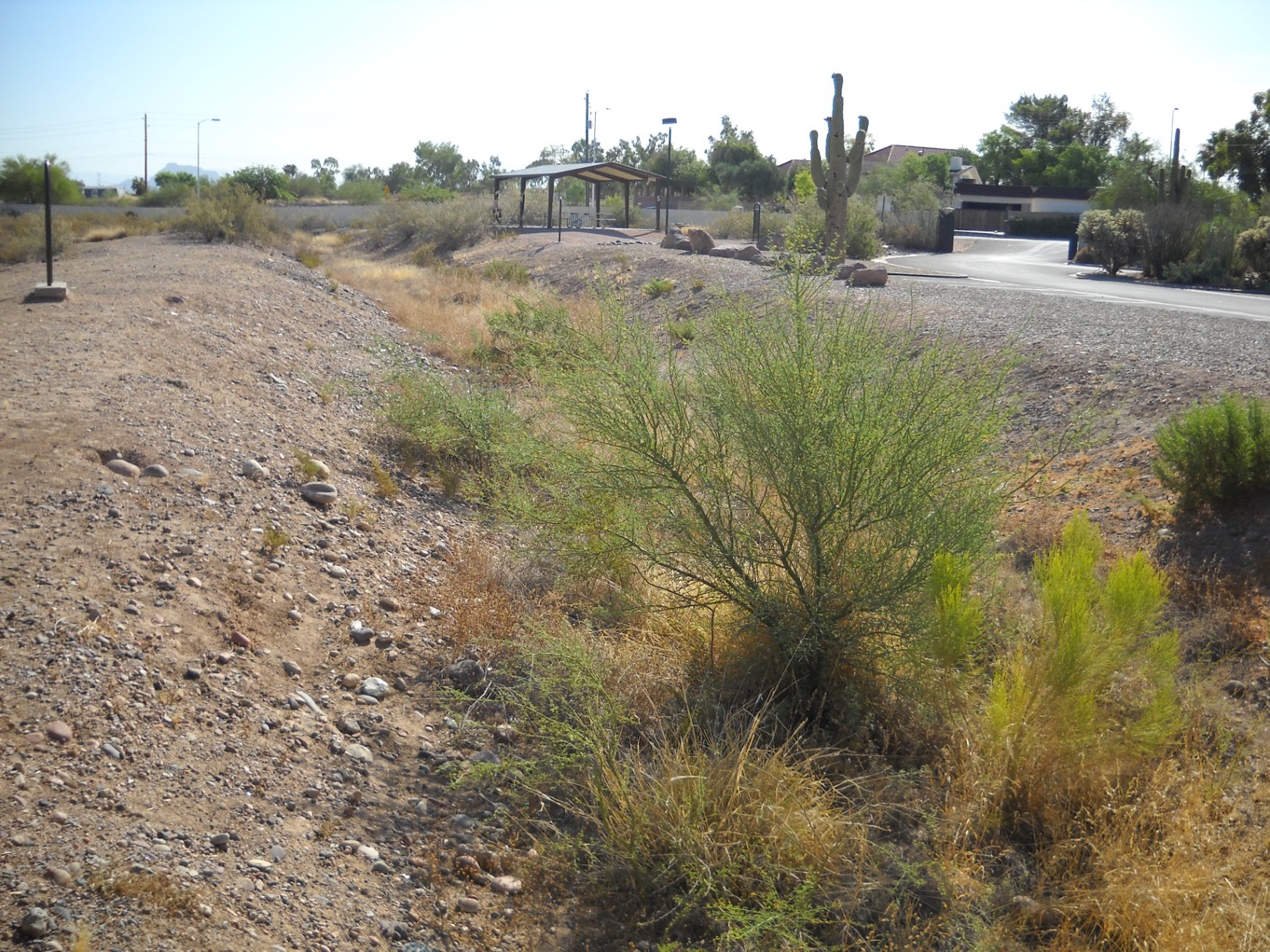 Mesa Temple-Completed 1927
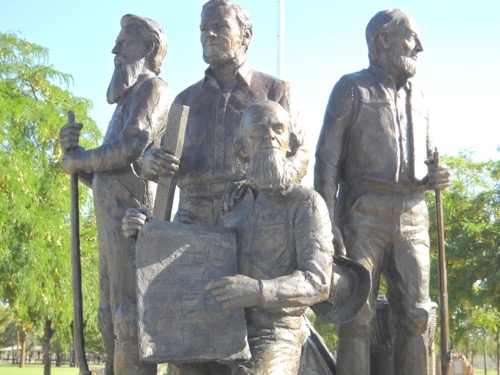 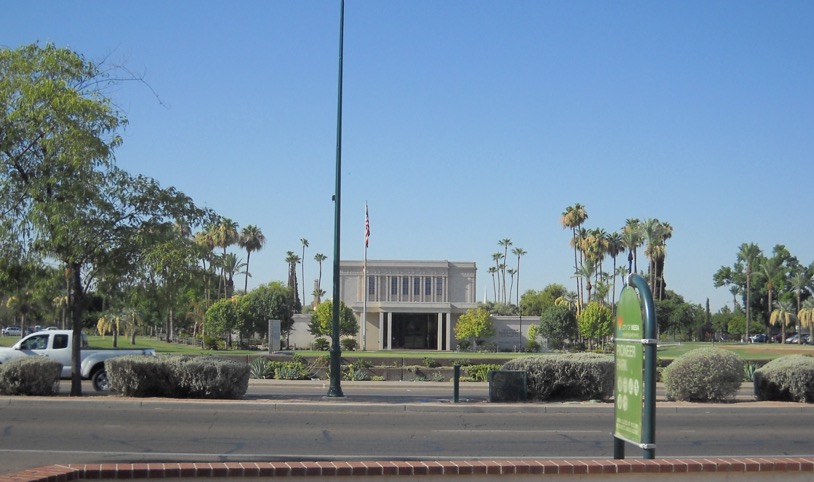 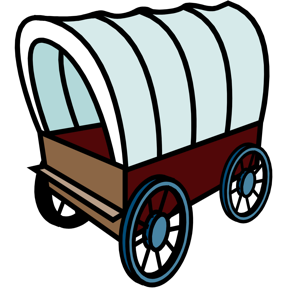 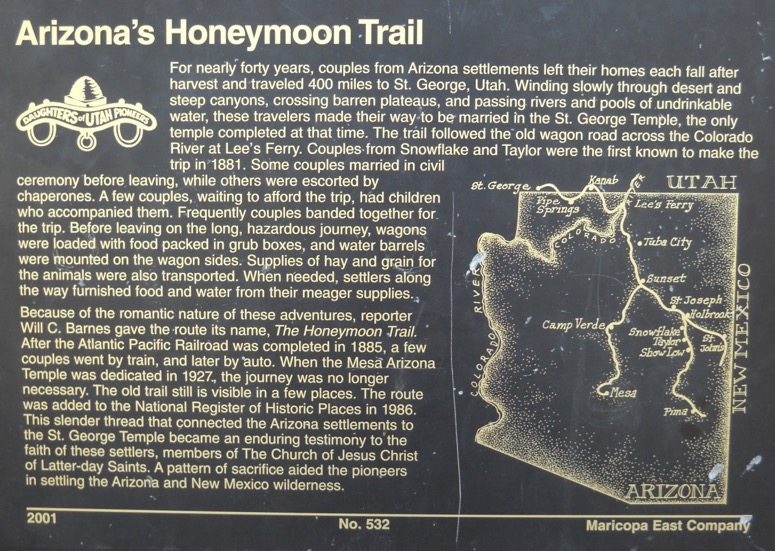 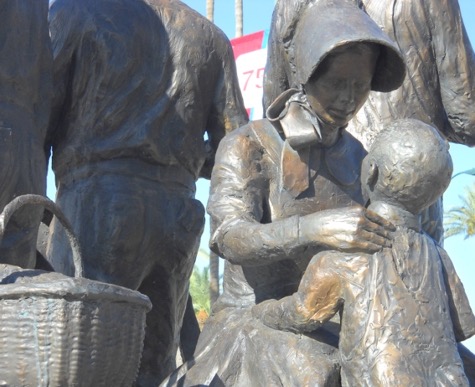 Student Task
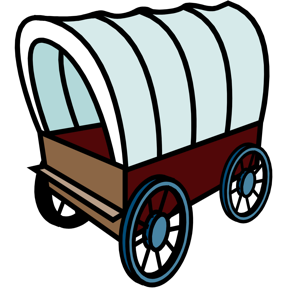 Find a partner.
Use ONE  AZ Rivers and Topography map  per partnership.  You will mark on this map.
Examine the 4 maps and choose 4 locations for Mormon pioneer settlements. 
Create colorful labels or icons for your locations and create a key for the map.
Write a paragraph justifying your location using at least 3 characteristics of Mormon settlements.
Be sure to 1) include geographic, cultural, or economic reasons for locations; 2) identify the exact locations by latitude and longitude; and 3) any pertinent information that would further explain your choices.
Your partnership will also be graded according to the scoring guide.
Conventions:  Spelling, punctuation, and grammar are correctly done.    10 points
Absolute locations (by latitude and Longitude coordinates) are given for the 4 possible settlements.  /5 point
Ideas:  At least 3 economic, geographical, or cultural characteristics are given for the 4 possible settlements  /10 points

TOTAL	/25 points
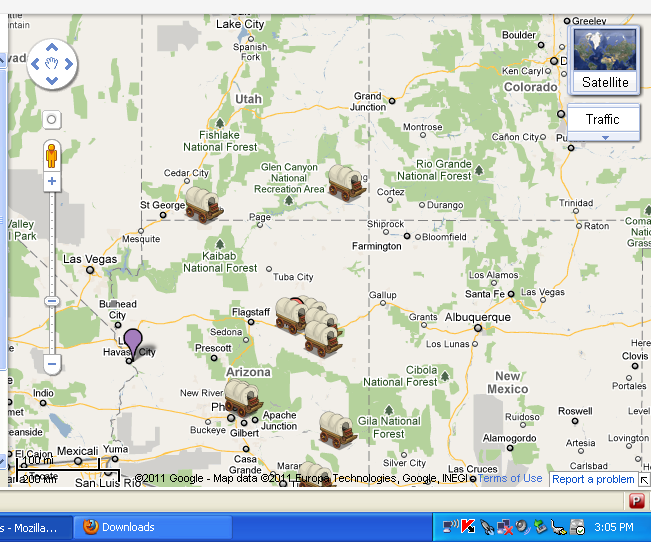 *Map created on Google Maps detailing early Mormon pioneer settlements in Arizona and Southern Utah (Bluff).
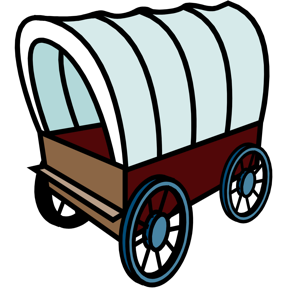 Website Link for Map:http://www.google.com/maps/ms?msid=203928692828628153054.0004a6dfdbbd842eba206&msa=0